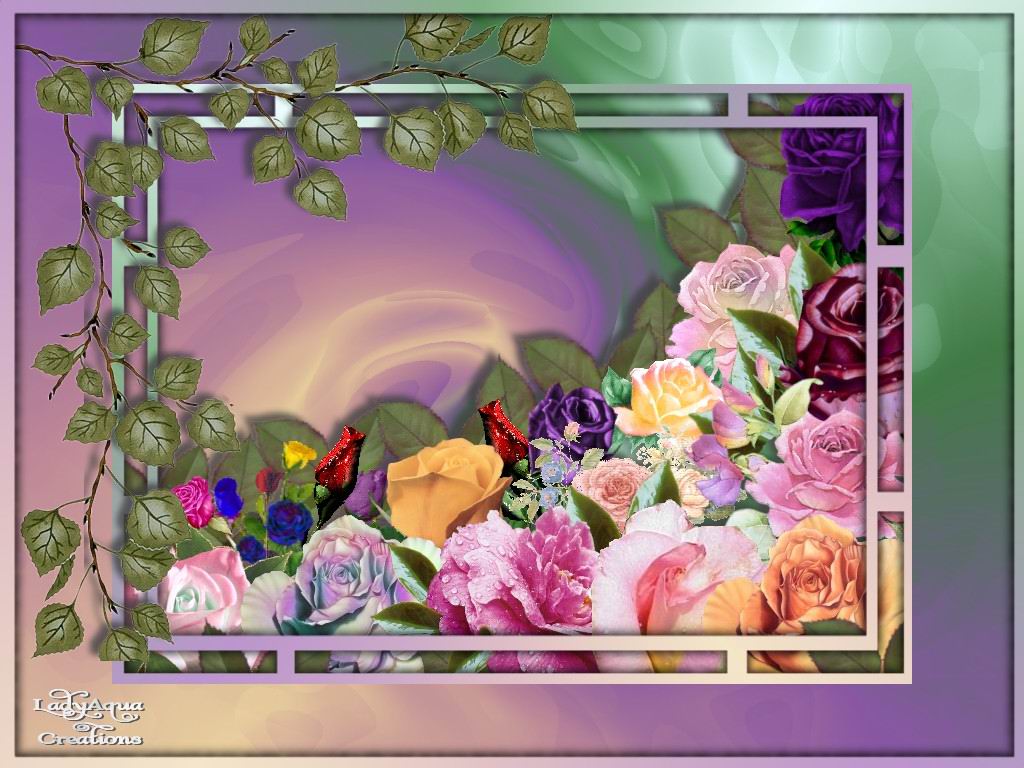 С праздником , долгожданным ,  радостным
 и грустным!
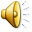 Листая школьные страницы
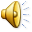 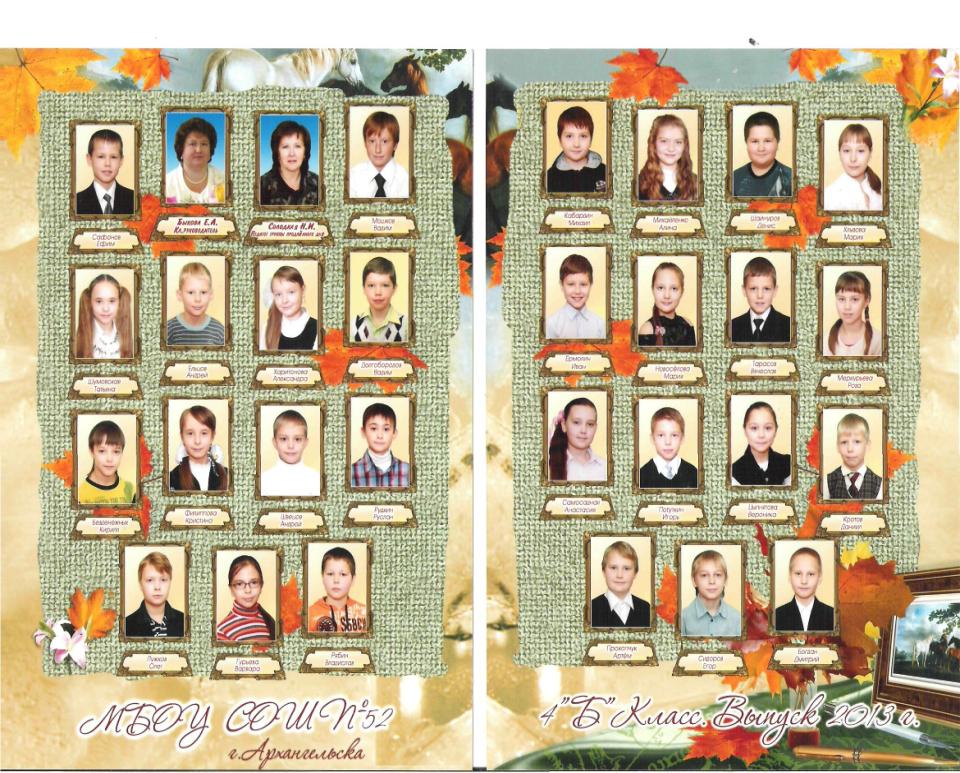 Общее фото
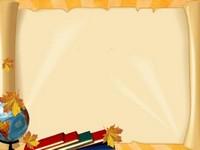 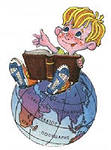 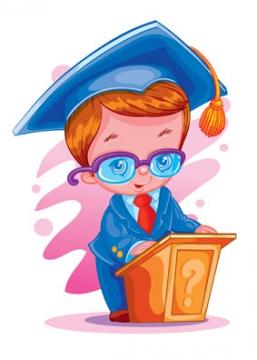 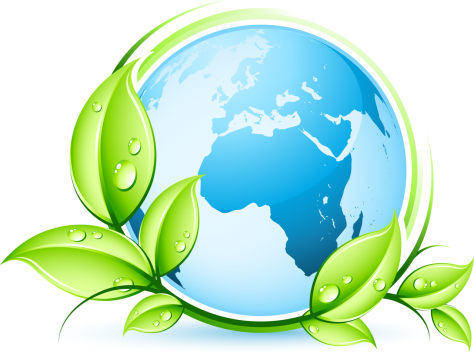 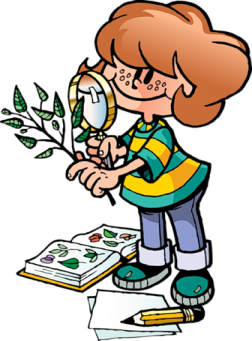 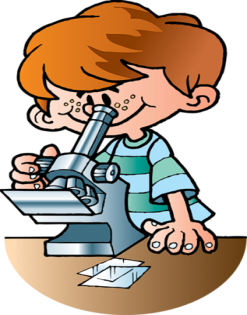 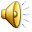 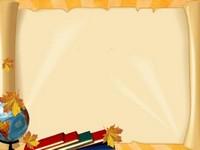 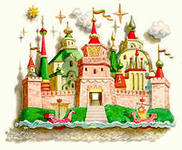 Приказ
1.Допуспить к государственным экзаменам Министерства внутренних дел и внешних связей в полном составе.
2. Царице тоже устроить экзамен, несмотря на то, что она сдаёт его каждый день. Но жизнь - особенный предмет и может всегда задать вопросы новые и на них Царица должна найти ответы непременно.
3. Назначить ассистентом и консультантом на время экзаменов Главного советника.
Министр народного образования  Грамотейкин
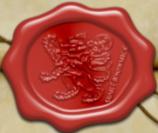 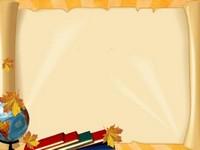 Удивительная вещь –
 экзамен!
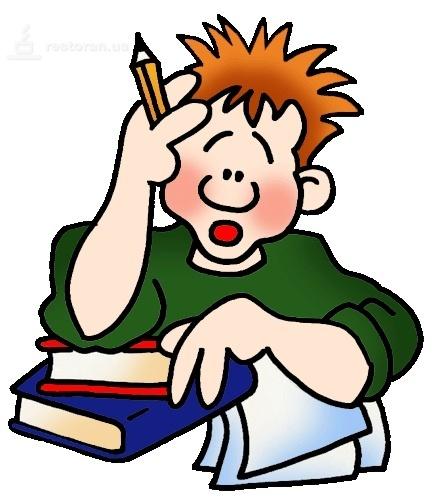 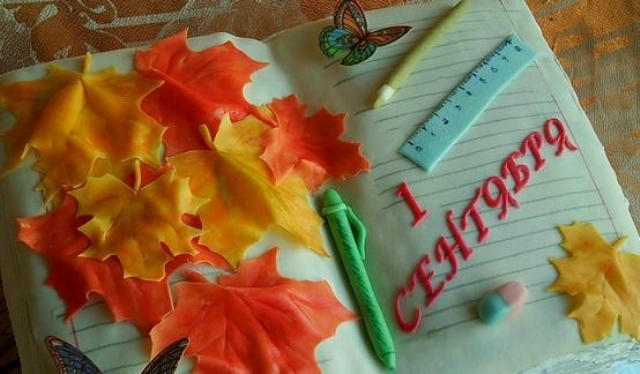 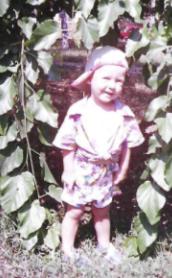 2002-2003 год
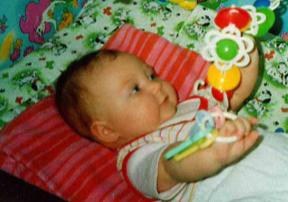 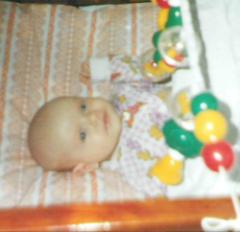 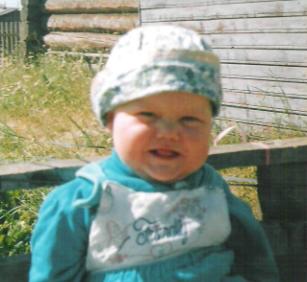 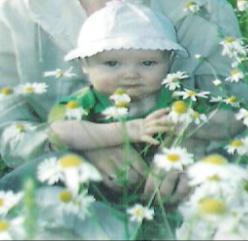 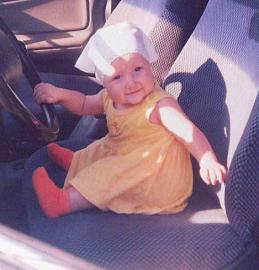 2003-2004 год
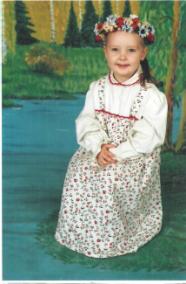 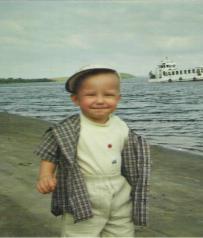 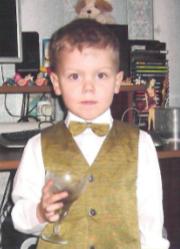 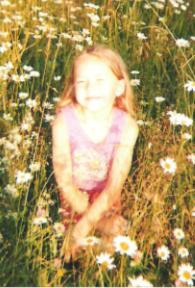 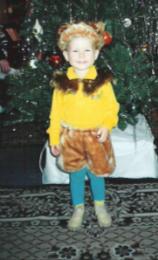 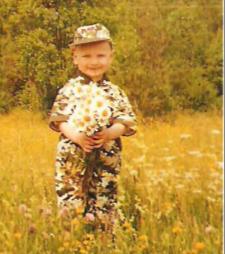 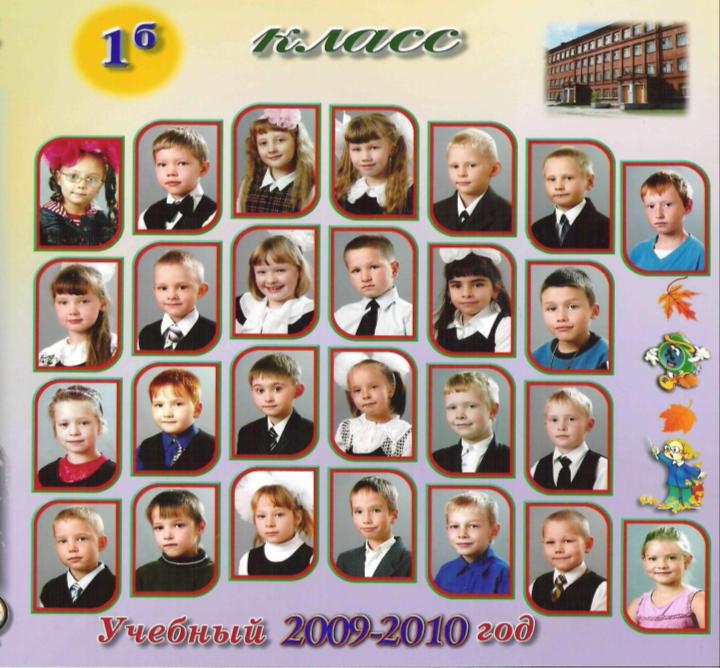 2009 год
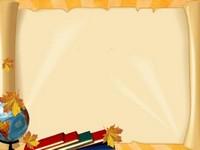 2013год
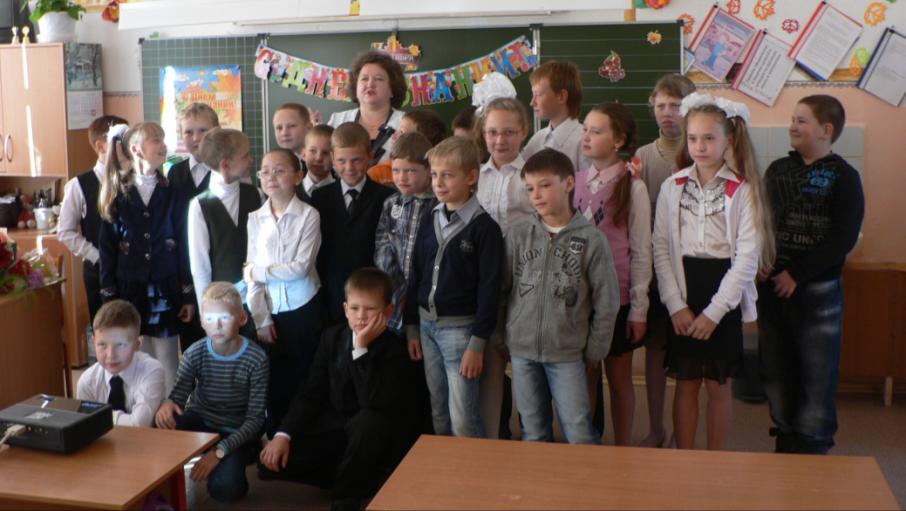 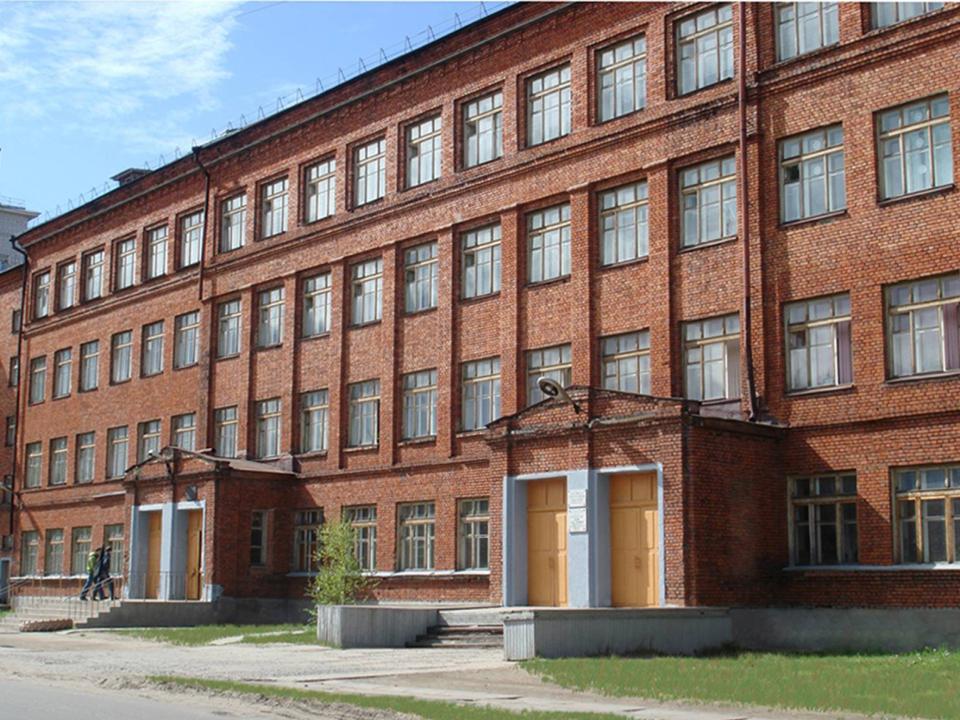 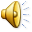 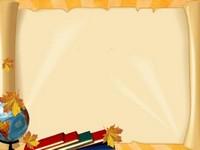 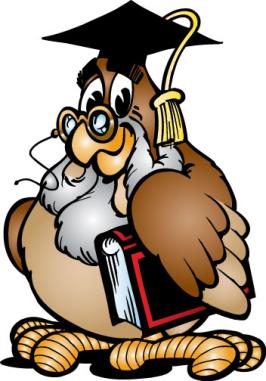 Удивительная вещь –
 экзамен!
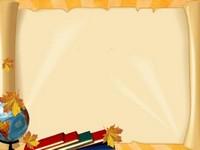 Удивительная вещь –
 экзамен!
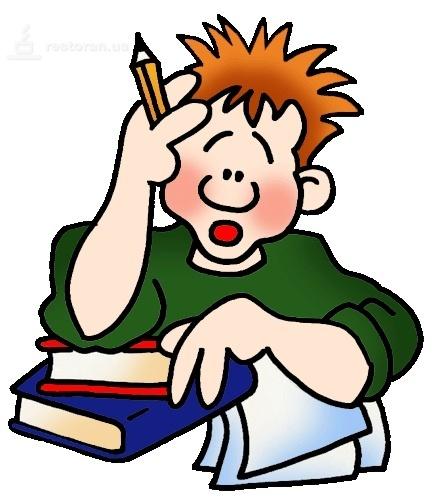 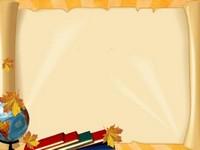 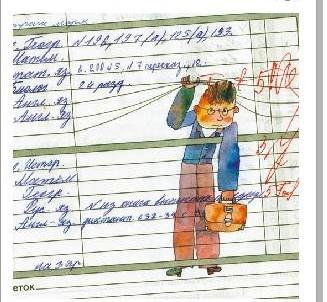 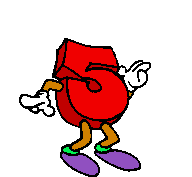 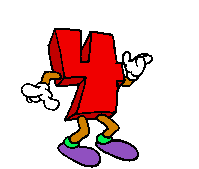 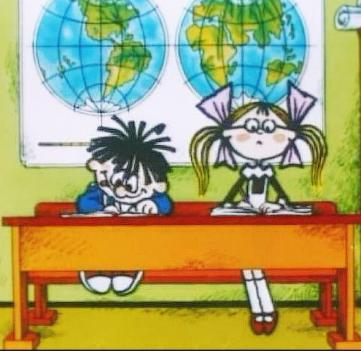 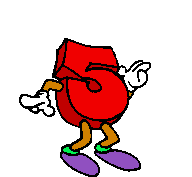 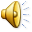 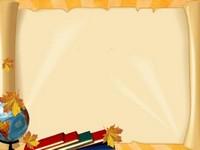 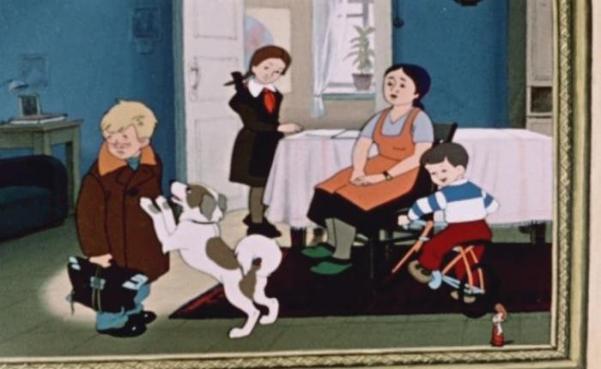 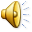 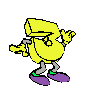 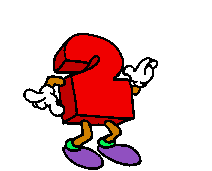 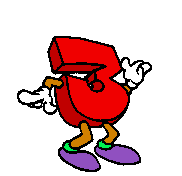 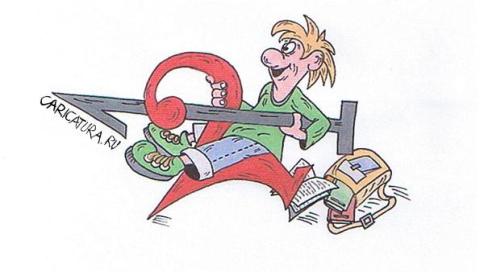 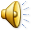 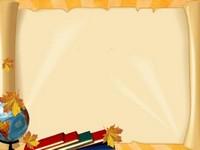 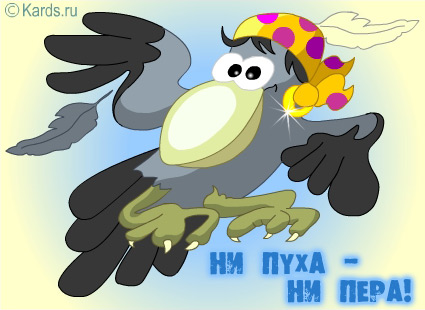 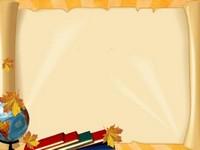 «Школьные перевёртыши»
Плюсминусник
Математика
Чтение , русский язык
АБВГДЕйка
Рисование
Картинотворение
Мастерок
Технология
Прыг-скок
Физкультура
Ля-ля-фа
Музыка
45 минут на бочке с порохом
Окружающий мир
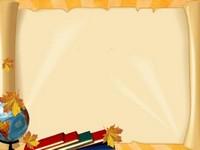 Чтение
Русский язык
Математика 
ИЗО
Физ-ра
28
Понедельник , четверг
9
10
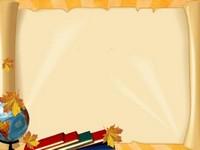 Удивительная вещь –
 экзамен!
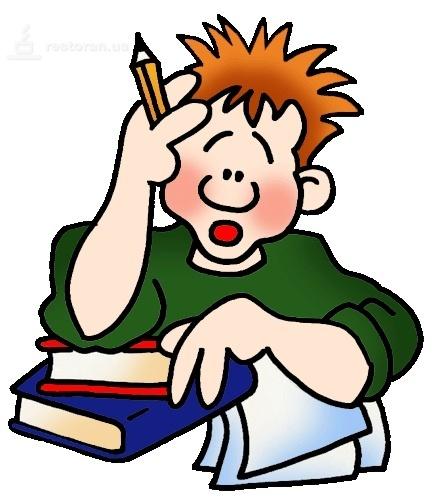 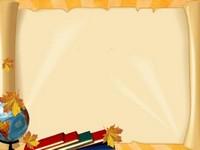 Знай правила русского языка
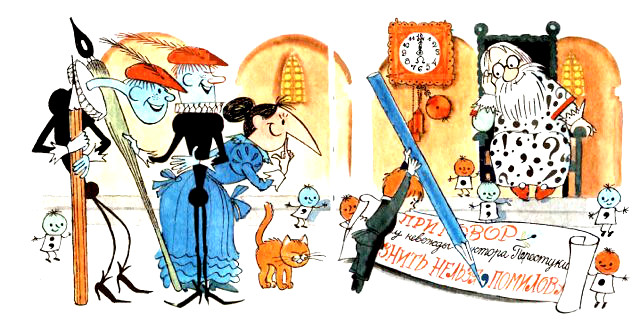 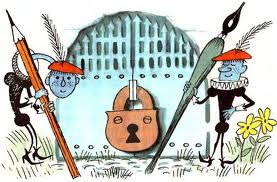 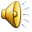 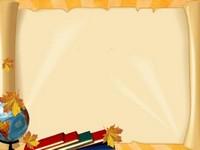 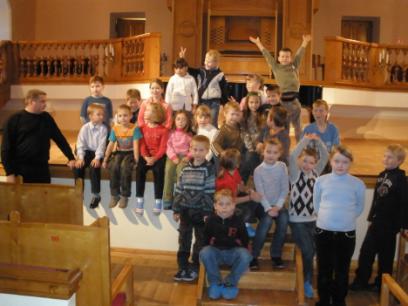 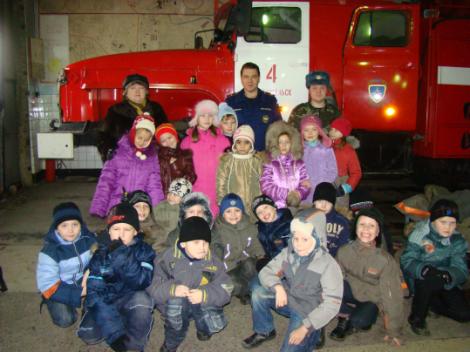 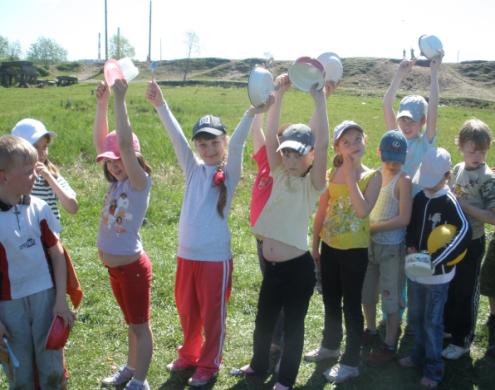 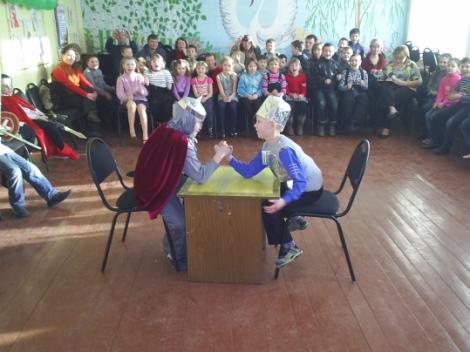 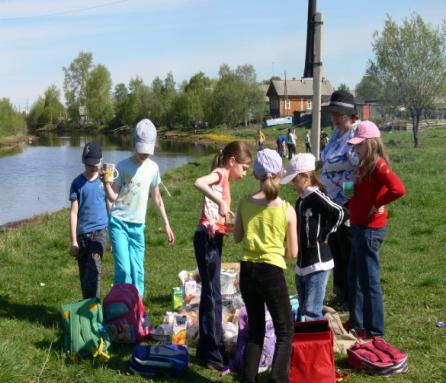 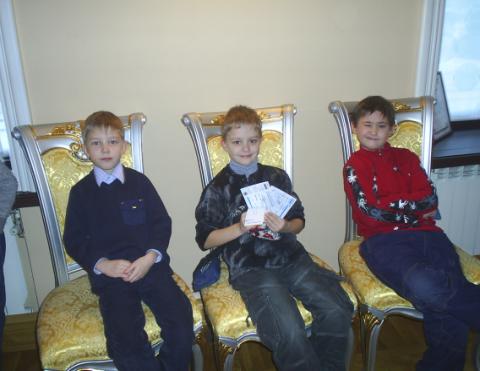 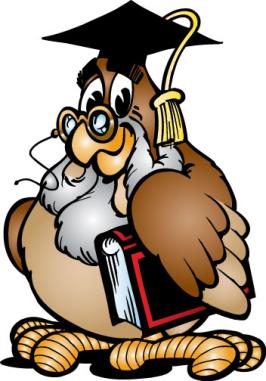 Удивительная вещь –
 экзамен!
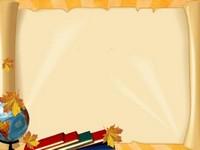 Удивительная вещь –
 экзамен!
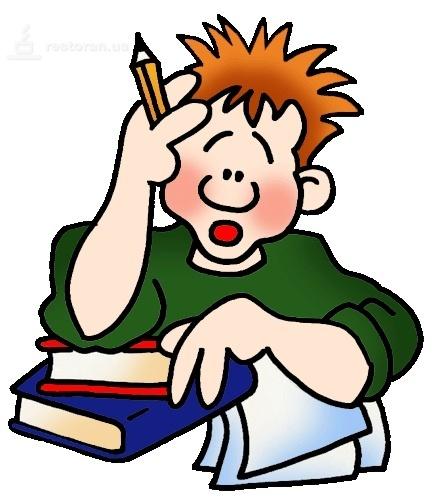 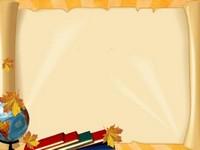 Ура! Перемена!
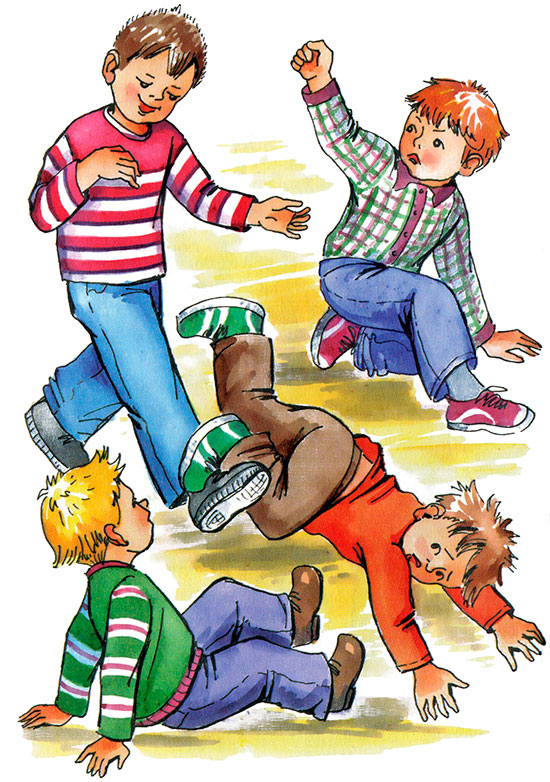 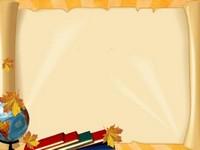 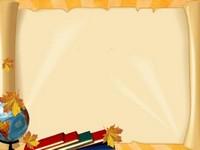 Удивительная вещь –
 экзамен!
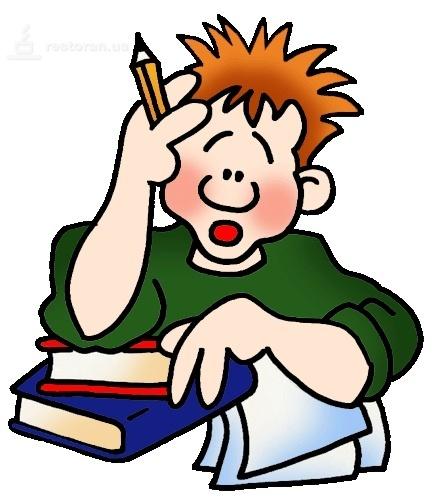 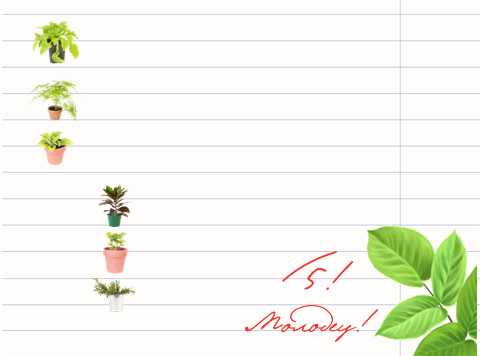 Баллада об уроке.
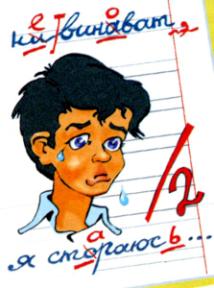 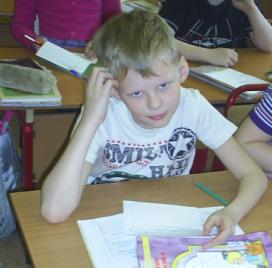 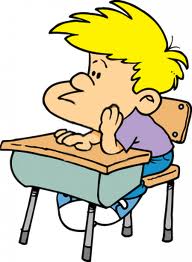 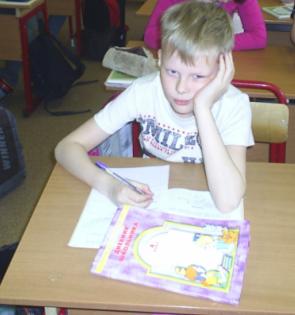 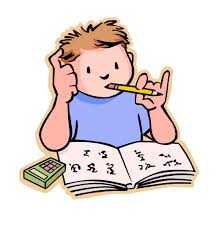 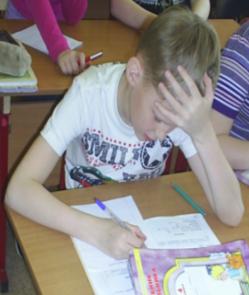 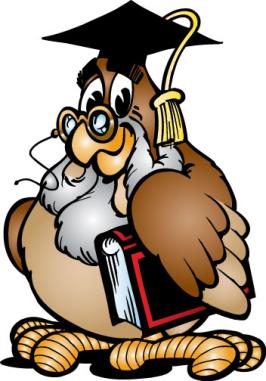 Удивительная вещь –
 экзамен!
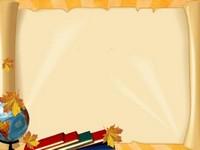 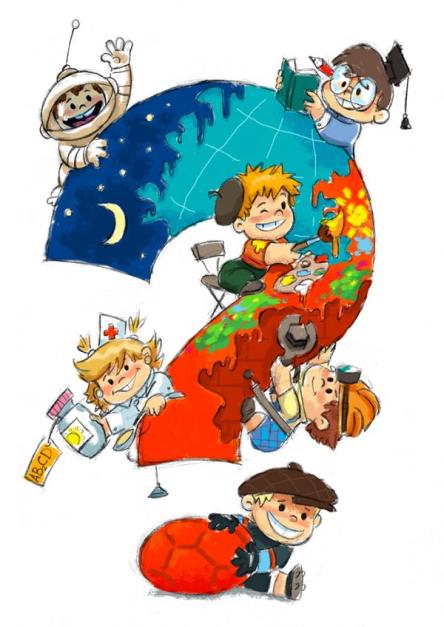 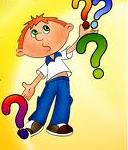 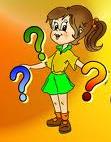 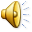 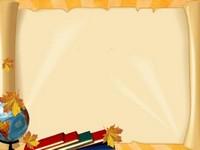 Удивительная вещь –
 экзамен!
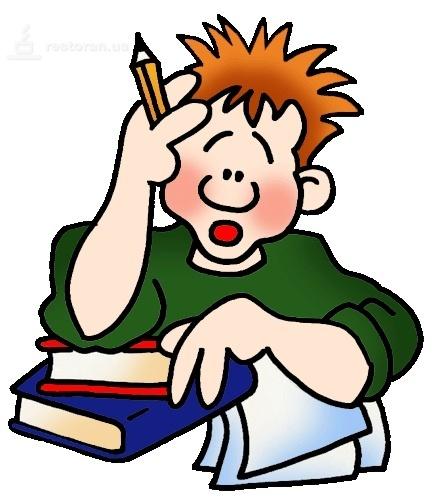 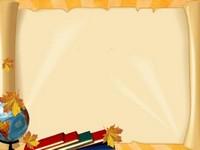 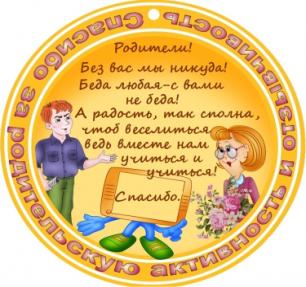 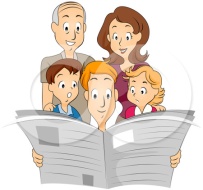 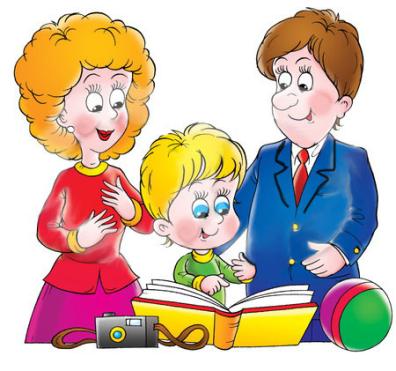 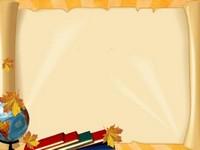 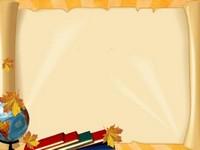 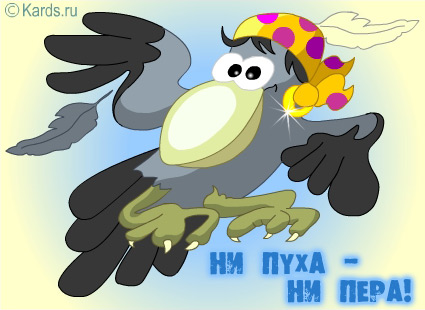 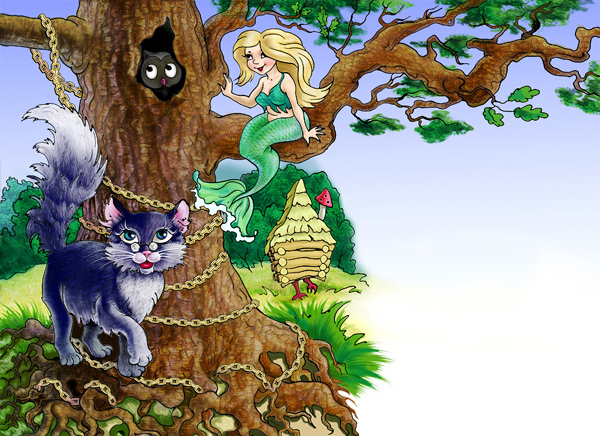 Лукоморье
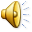 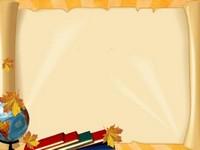 Удивительная вещь –
 экзамен!
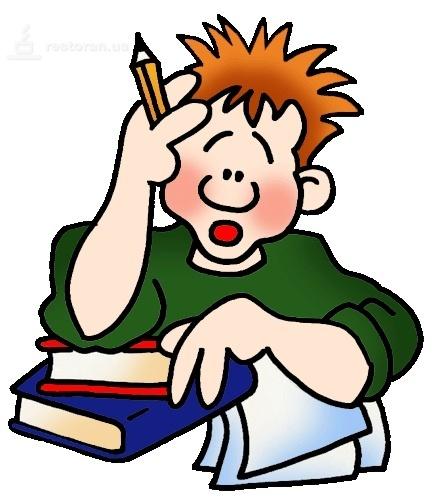 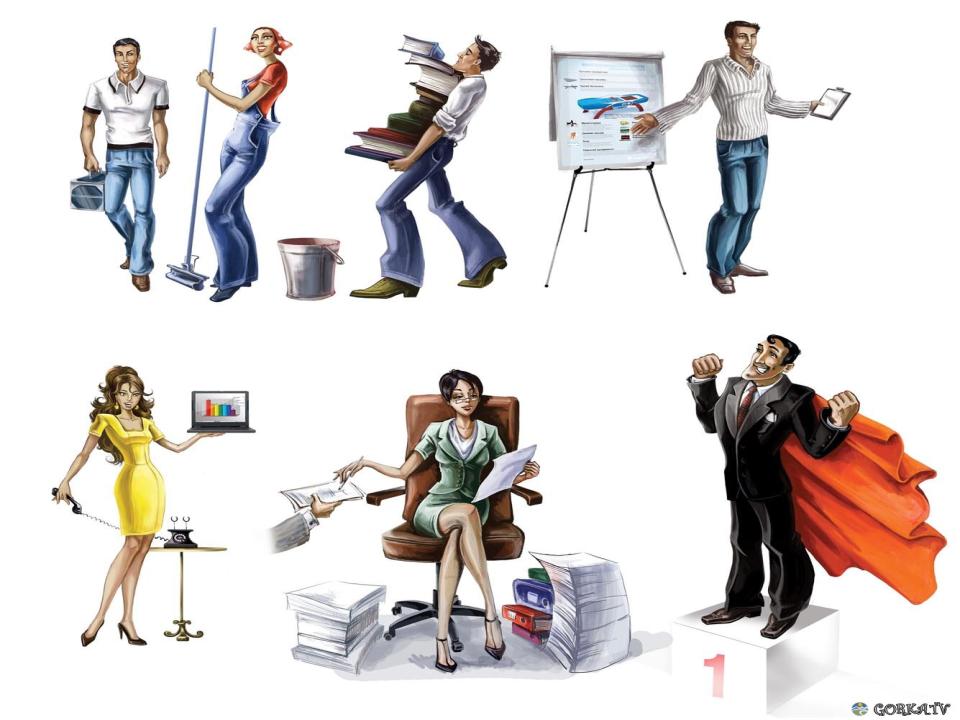 Кем быть?
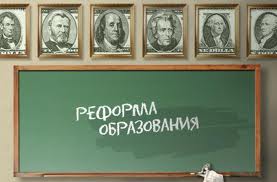 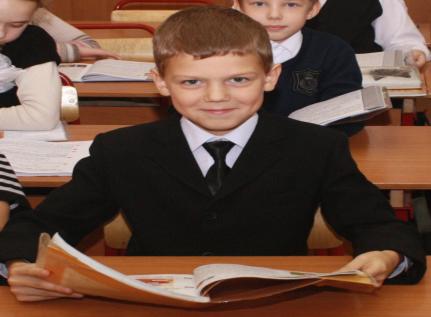 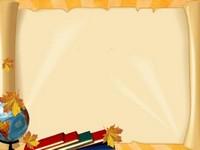 Удивительная вещь –
 экзамен!
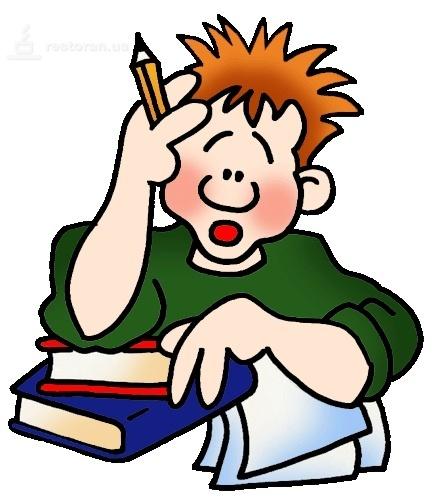 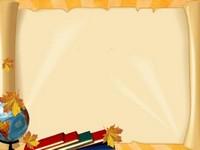 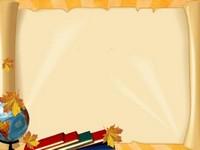 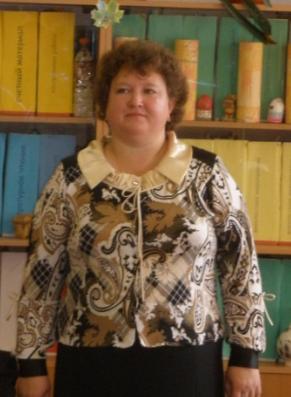 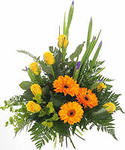 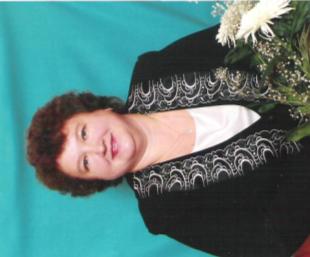 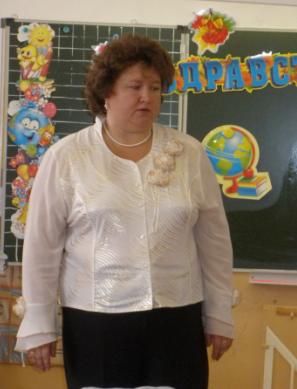 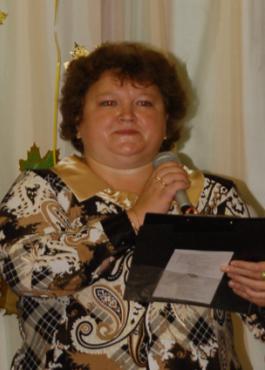 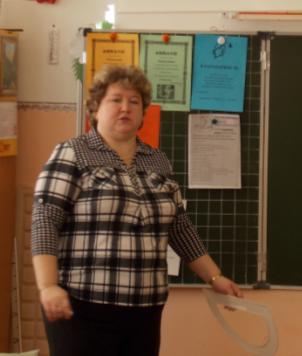 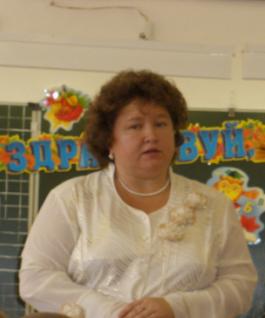 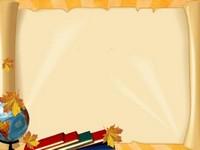 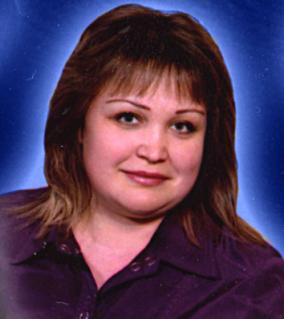 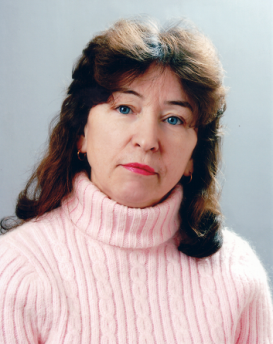 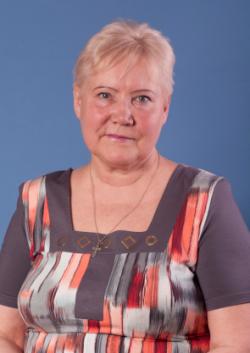 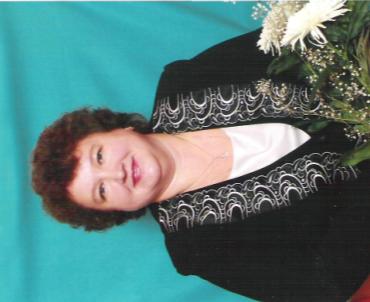 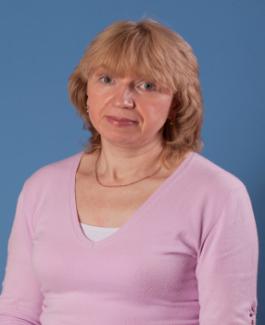 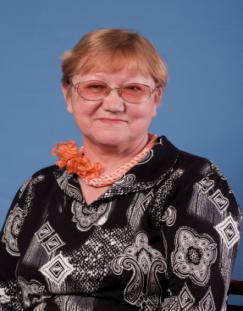 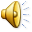 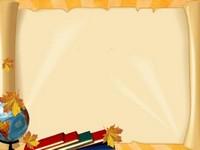 ГПД + фильм
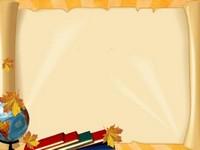 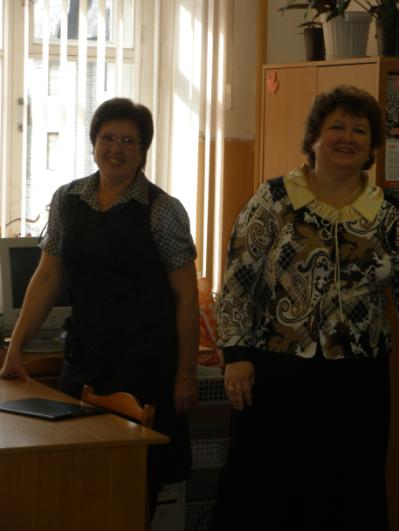 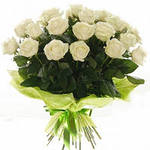 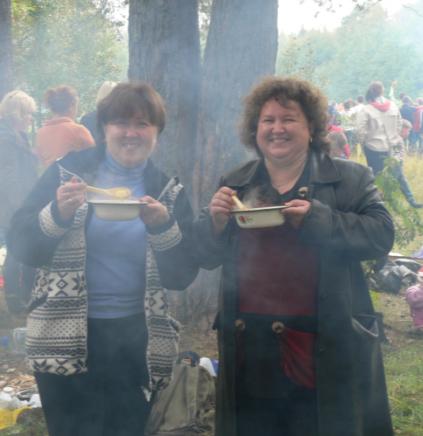 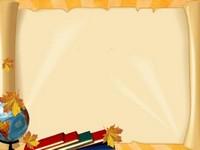 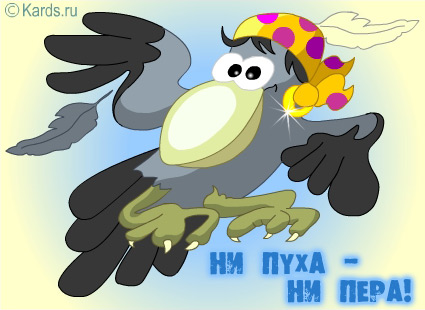 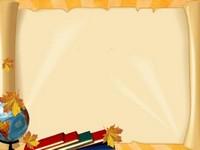 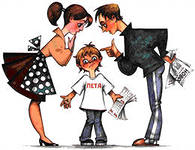 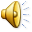 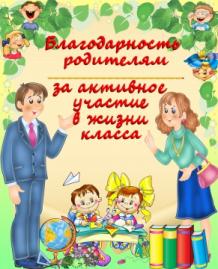 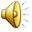 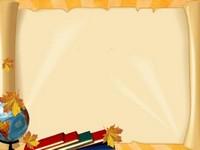 Удивительная вещь –
 экзамен!
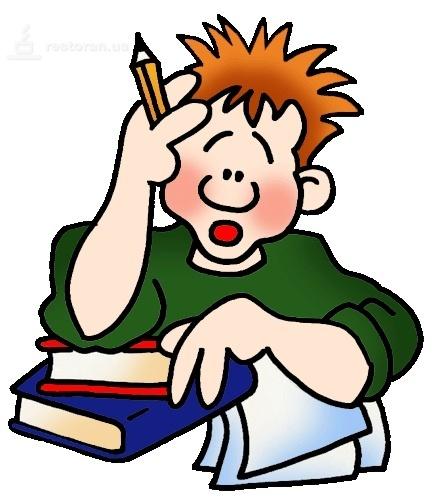 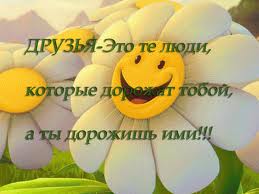 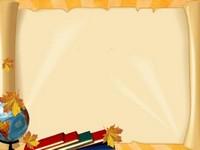 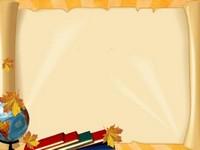 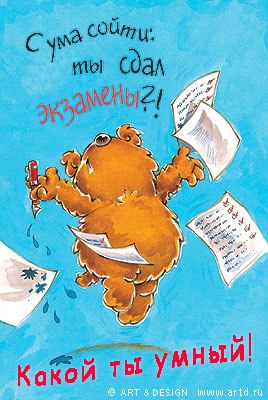 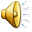 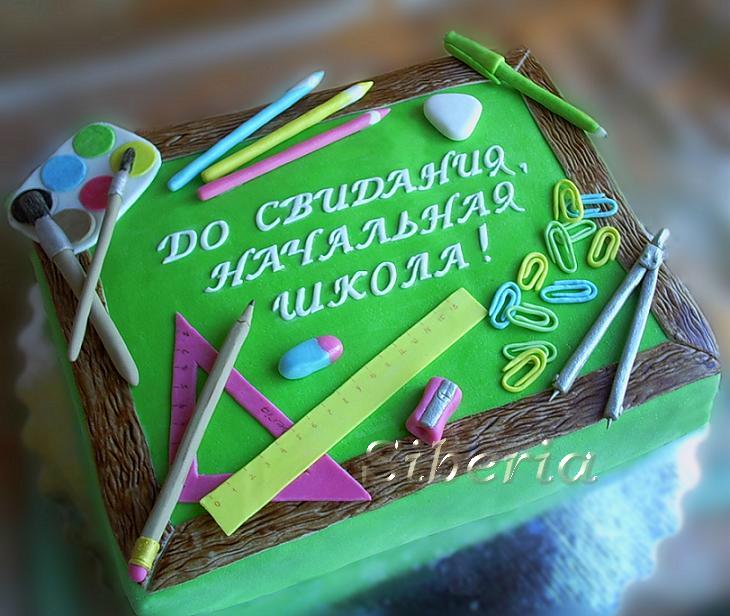 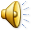 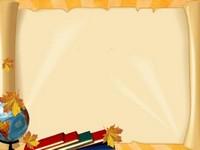 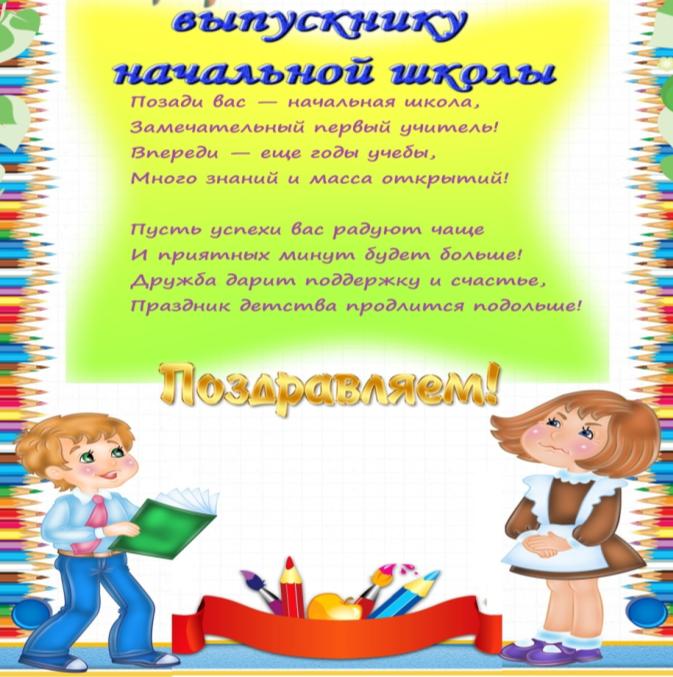 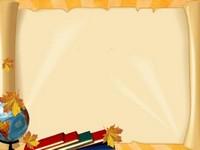 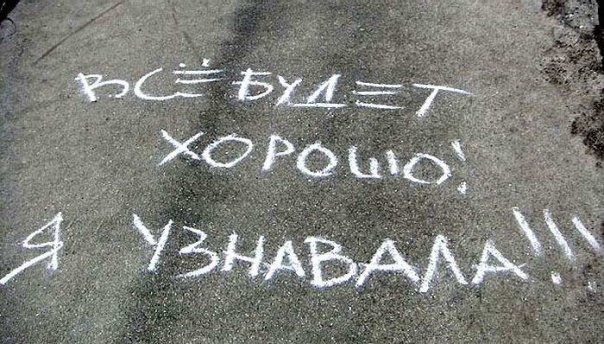 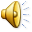 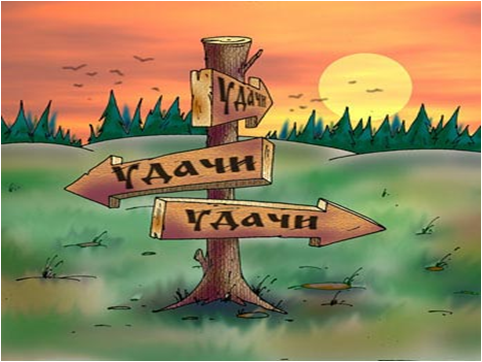